Tapping into the Diversity of Disaster Impacted Communities
Maureen Joseph, MSW
transspirellc@gmail.com
Terrorism and Disaster Coalition for Child and Family Resilience
August  11, 2017
This Plenary’s Objectives
Learn the value of examining perspectives to enhance your ability to engage diverse communities

Learn how implicit bias interferes with meaningful client engagement

Tips to consider when engaging vulnerable communities
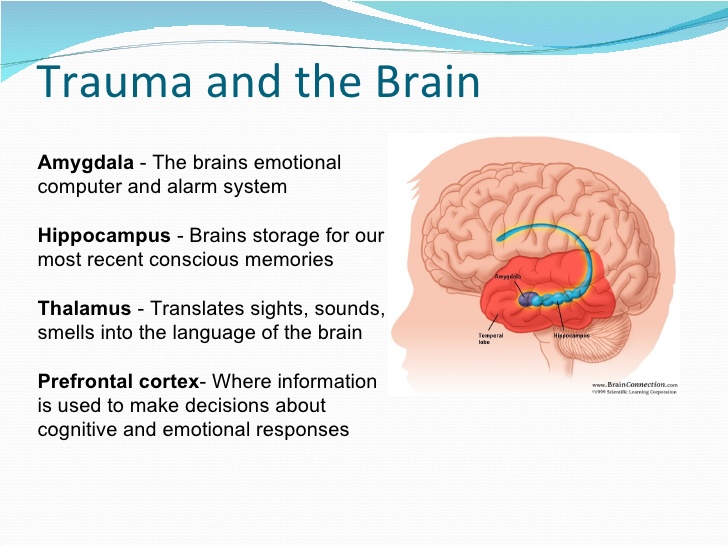 MERGE BRAIN & TRAUMA WITH TRAUMA & COMMUNICATIONBrain and Trauma
[Speaker Notes: Stress and trauma rewires the brain

Excessive stress can cause extreme alertness
Hyper arousal-over reaction
Hypo arousal shutdown
 So in effect trauma causes us to operate on instinct and not reason.  Instinct is our fast brain

I will go into detail about how the trauma causes us to communicate thru the old brain and generally shuts down the new brain because we are operating in an essential function only mode.   In this mode our cortex region which houses logic is cut off and we are fight flight and or freeze.   Then go into the repeative exposure to trauma which occurs on an ongoing basis in our society especially sets up our clients for failure if as providers we fail to recognize their.  Old brain sytems respond quicker than the conscious brain.  .]
Perspectives…..What Do you See?
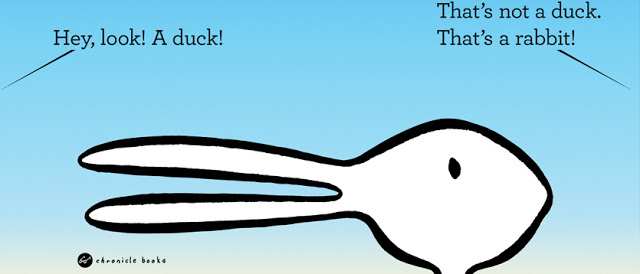 Pespectives…What Do you See?
Our Individuals  Perspectives
	
	    Create

Our Individual Experiences


From the same data!!!!!
ImagIne
A room where there are two people talking and then…..a dog enters

One of the person starts hyperventilating and begins to have a panic attack and another person walks up to the dog and starts to pet/play with it?

What do you think the back story is with the two different reactions?
[Speaker Notes: Now substitute a natural or man made disaster and understand that one who has been exposed to trauma repeatedly and is vulnerable is unable to bounce back when the tide rescedes.]
Vulnerable Communities
Now let’s substitute the two people in the previous story with a vulnerable community and the dog with a natural and or man made disaster and what we know statistically is that the experience of the individuals in the community would also vary based on the perspective (economic status, race, zip code…etc), with the most vulnerable consistently faring worst….. 


How did our most vulnerable get this way and what impact might that have on engaging this population in recovery services?
Confluence of Chronic and Acute traumas
As many of the speakers have previously noted……
The intersectionality of traumas weaken the recovery potential for already vulnerability individuals and communities
Chronic………Interpersonal Traumas (ACE’s)
Acute…..Natural and Manmade disasters

We have spent most of our time talking about how to assist individuals when acute trauma occur but lets first see if we can examine a specific source of the chronic trauma to determine if it could inform the way we engage marginalized populations.
[Speaker Notes: Using racism as a rational to oppress nonwhites.  Graphically showing how historical trauma facilitates a collective a loss of power by the targeted group.  The oppressors believe they are superior and create systems that reinforce and affirm that thought at the expense of the targeted group.  The bystanders benefit from the privledges that are accrued  because the structural systems and policies put in place to benefit the dominant group.  It’s the speciousness of the race theory that supports and validates the oppression!  White is superior and all things nonwhite inferior.  So the targeted group’s oppression leads to internalized racial inferiority and the dominant group along with bystanders develop internalized racial superiority.  Thereby a cycle is set in place that continuously and intergenerationally reduces the power of the targeted group and creates a dynamic that they are the problem because they are not white…..so they must be rescued.]
Historical Trauma Theory Explained 4 Assumptions……(Sotero 2006)
Mass trauma is deliberately and systematically inflicted on a targeted population by a subjugating majority population based upon the thought that they are inferior and unworthy of human treatment

Trauma is not limited to a single catastrophic  event, but continues over an extended period of time

Traumatic events reverberate throughout the population, creating a universal experience of trauma and,

The magnitude of trauma experience derails the population from its natural projected historical course, resulting in a legacy of physical, psychological social and economic disparities that persist across generations….
Examples of Historical Trauma on  Targeted Populations
Native American historical losses of land, family, population and culture
Hundreds of years of enslavement of African Americans for free labor
Exploitation of Latin Americans for cheap labor
By Products of Historical Trauma that Sustains the Cycle of  Victimization
Internalized Racial Oppression…targeted population turning negative societal messages inward and internalizing inferiority and dominant culture turning societal positively reinforced messages inward and internalizing superiority. (Pyles 2014)

Implicit Bias….unconscious automatic prejudicial judgement. 
	(Stanford Encyclopedia of Philosophy)	
	
Stereotypes….generalization and oversimplification of a ethnic groups or race’s traits.

Institutional Racism……discrimination based on social caste systems occurring in an organization or institution.	

Structural Racism…..disadvantage to a targeted group that is imbedded in social, economic and political systems.
Why is this significant
This approach can serve as a framework to understand the structural inequities built into the fabric of our institutions and the resultant disparities we see in social indicators across racial and ethnic lines….

It also reveals much of the origin of the historical distrust between institutions and targeted  communities that negatively impact engagement…
MINDSHIFT…..
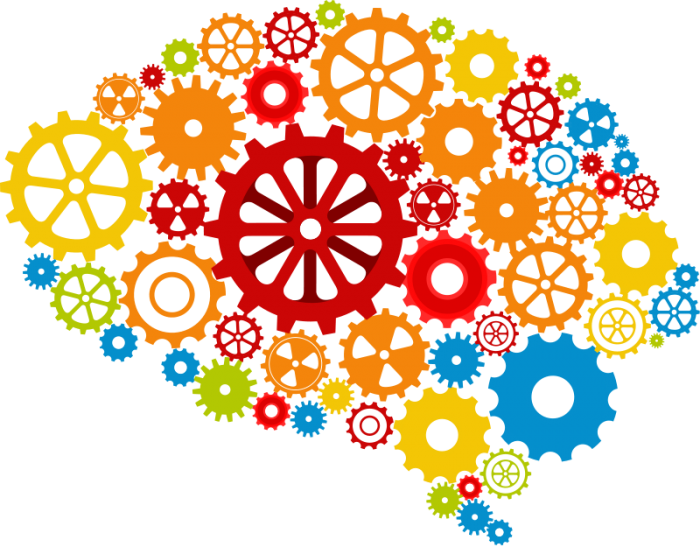 Engagement is achieved through partnerships with vulnerable populations
[Speaker Notes: Consider outreach and marketing as a tool to engagement and innovation as partnership….start with the thought of them as partners and not victims explore from onset in program conception and design]
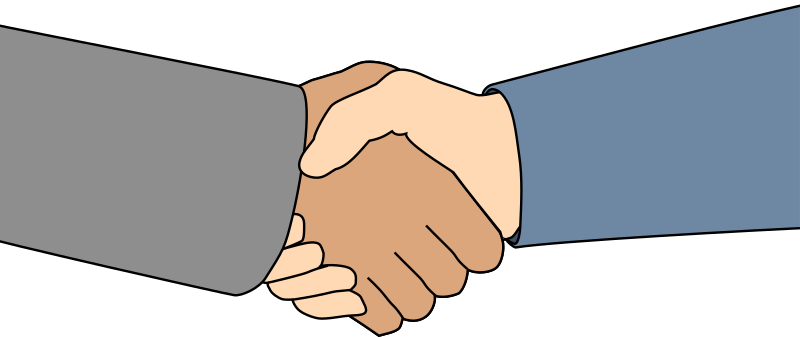 What does a partnership with clients and constituents look like
This shift in perception creates a shift in relationship
	
	Operating as partners…..Clients are Equals with different strengths
					vs
	Operating hierarchal…Clients are “broken” and or victims needing repair
Partners….
“An arrangement where parties, agree to cooperate to advance their mutual interest.” 

Partners respect one another
Partners trust one another
Partners are accountable to one another
Partners depend on one another
Partners support one another
Partners individually operate in their strengths so that the combined team effort is magnified
Partners operate as a team 
Partners believe in the inherent dignity and worth of one another
Thoughts to  Consider When    ProgramS are designed
Don’t blame the vulnerable….. 
Don’t “pathologize” behaviors of the targeted groups just because we don’t understand behaviors that may differ from the behavior of the majority group……

Don’t impose the majority population’s solutions on marginalized communities and assume they are a “good fit”…….

Remember that some of the “problems” we see in marginalized communities are a direct adaptive response to the oppression and exploitation  imposed by the majority community……

Consider how implicit bias, stereotypes, internalized oppression, and institutional racism can all seep into program design when you don’t know your clients as partners and when you haven’t engaged them to develop and create solutions
Why Shift……
It creates an opportunity to redirect your focus from client weaknesses to their strengths and capabilities 

Shifts in relationships can lead to organizational structure and tactical changes that could result in improved outcomes …
Focusing on your clients humanity engenders dignity and respect which builds a gateway to engagement
Engaging in a respectful manner as partners creates an opportunity to establish trust and build community
Undergirding and supporting clients through a service delivery platform based on capability allows clients to recognize their inherent power and enhance resiliency
[Speaker Notes: Focusing on humanity of clients and providers tears down the false notion of race which divides us.  Goal is to build community and support that undergird natural systems of clients.  How do we support clients in achieving what they want for their children and families?]
Consider
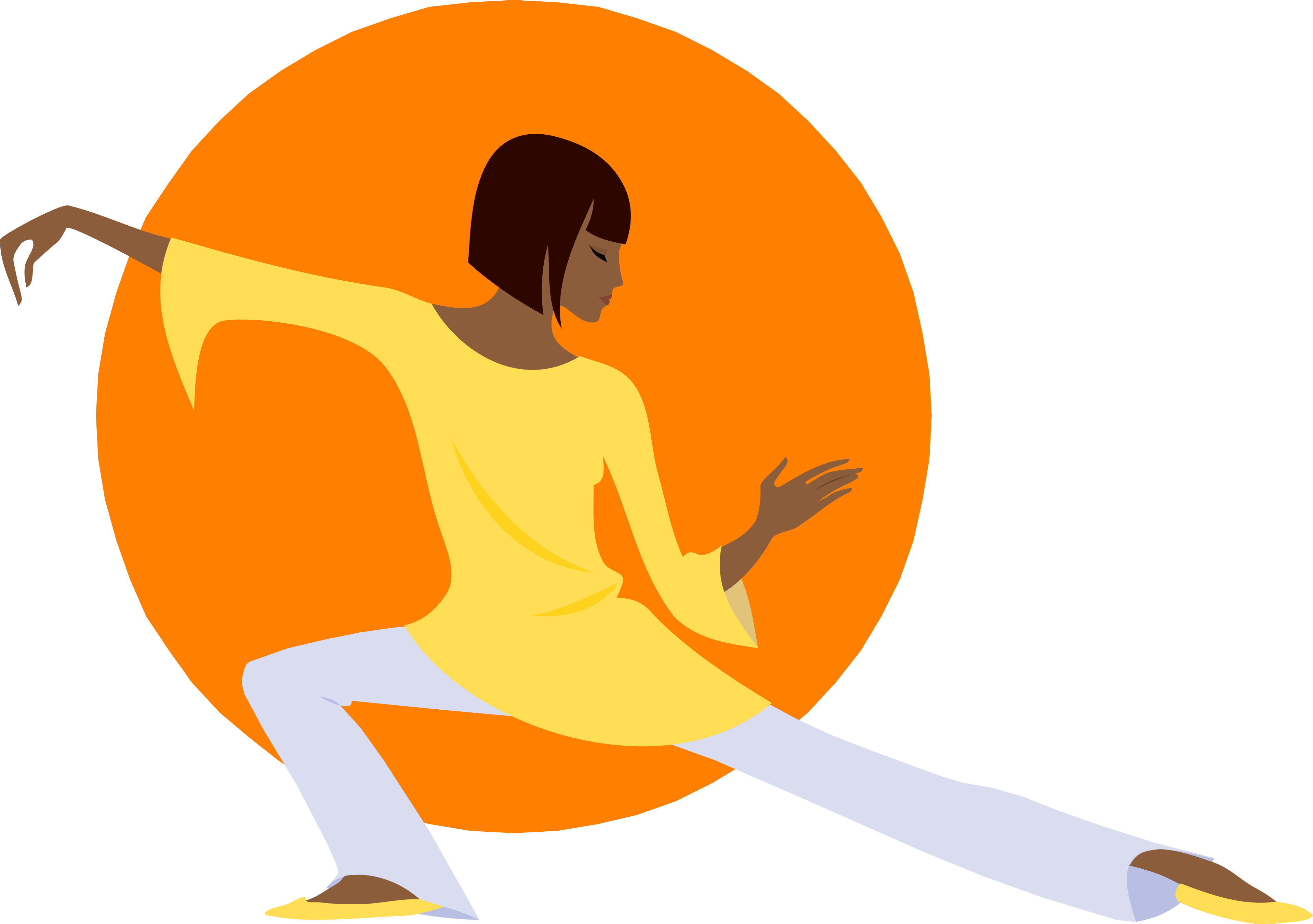 That we don’t wait to develop a client engagement strategy that is culturally competent in the service delivery phase we actually begin to consider the mechanics of our clients involvement and service access in the program development stage for the most effective outcomes
[Speaker Notes: Build up using my triangle]
How Do We Do This
We ask questions….either directly to potential clients in focus groups, and/or we collect review literature and research ….

What is the significant history and culture of my target audience?
	Research what their history of trauma both individually and collectively
What are their strengths?
What do they value and or what are their values?
What is their relationship with/to power?
What troubles them (what keeps them up at night?)
How do they access services?
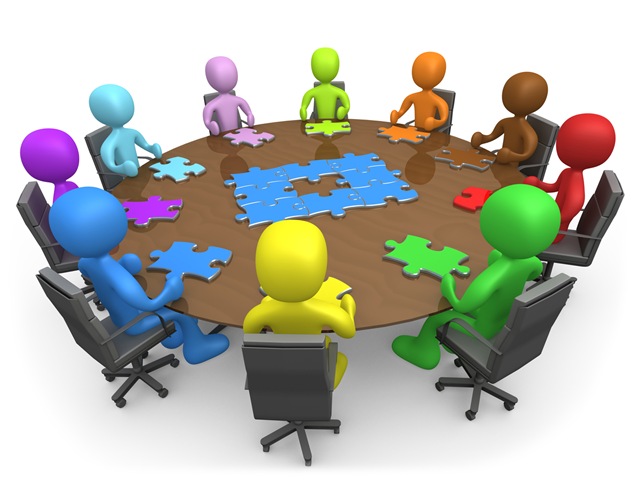 How Do we Do This…Cont
Gather information on your clients needs, desires, dreams and aspirations

Determine how your clients are currently getting their needs met

Ask potential and current clients if they value the products/services/approach you provide…culturally etc.

Know your organization and how it gets in the way of serving clients.

Design services and service delivery approaches to accommodate your clients needs and abilities 

See your clients as partners and stop thinking patriarchal and hierarchal…..
How Do We Collectively Work To Change outcomes…..
On a Micro Level
As providers/practitioners we need to ……..
Educate ourselves about race and implicit bias
Understand how internalized oppression operates in you and your clients psyche (and how it could sabotage the work you are doing with your clients)
Be aware of how your institution’s services delivery are… either implicitly biased or plays into stereotypes of your targeted clientele
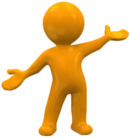 Mezzo and Macro Level
Institutional Leaders must insure that they and their organizations……
Make a deliberate and sustained attempt to understand the meaning and significance of race and racism in the evolution of this country and its institutions and the impact of the complex history on the lived experiences of children and families. (Strategies to Reduce Racial Disparities in Child Welfare, March 2015)
Make an effort to hire a diverse work staff at all levels of the organization
Think beyond direct service to how they can partner with clients to facilitate structural changes that empower them to impact their circumstances.

Community Members and Advocates must learn to…..
Organize to empower communities and individuals to advocate legislatively to change policies and laws
[Speaker Notes: Provide training to individuals at every level of your organization to address issues of racism and how they negatively impact outcomes. Oftentimes are organizations are white in leadership and nonwhites are hired for jobs with lower levels of authority]
Gatekeeping  that Benefits Clients
In our collaboratives and organizations we decide that the “gate is open to our clients” and our goal is find ways to serve them not find ways to lock them out

So at every level of the collaborative and allied organizations your staff must know and understand their individual power and the power and history of your institution and make a conscious effort to make a difference in the lives of your client partners (Davenport 2016)
Ex.  Each staff member should ask themselves what one resource do they control and what happens if they are capricious in the execution of this resource
Accountability to Your Clients
Take responsibility and ownership of the partnership between your agency/institution and your clients
Determine ways to assess how clients feel about the work you do with them
Consider what does your agency owes to the clients and the communities that they serve
[Speaker Notes: Is your]
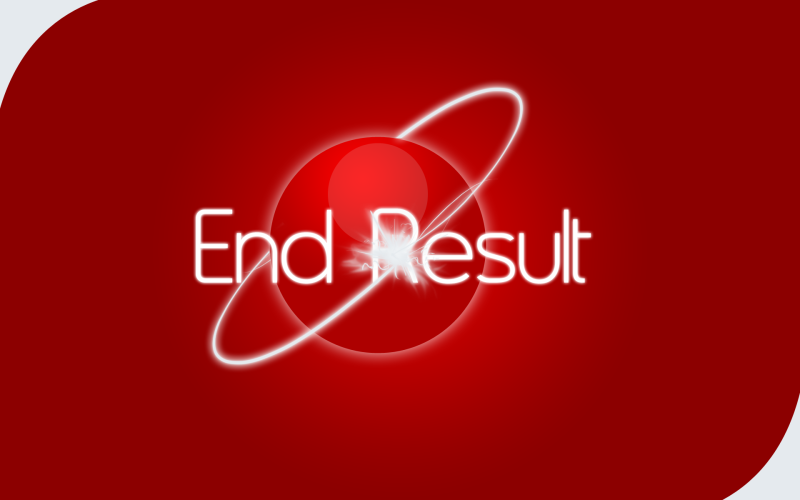 Fully engaged clients participate in services which leads to improved outcomes

Satisfied clients can serve as marketing resources to engage other members of their community 

Partnerships that develop stronger children, families and communities resulting in strengthened networks and a reduction in social inequities.
Got Questions???
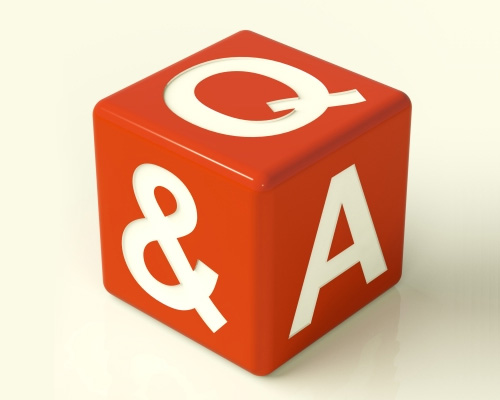 transspirellc@gmail.com
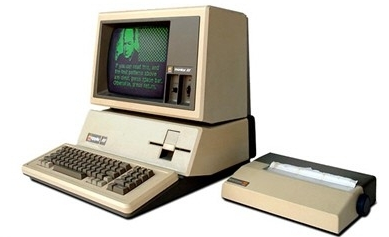 Does your approach to Direct service Delivery discourage engagement?
Are you focusing on direct service delivery from an antiquated model that views clients as helpless victims and your team as experts who have designed programs to help them?
[Speaker Notes: The haves so graciously helping the have nots?]
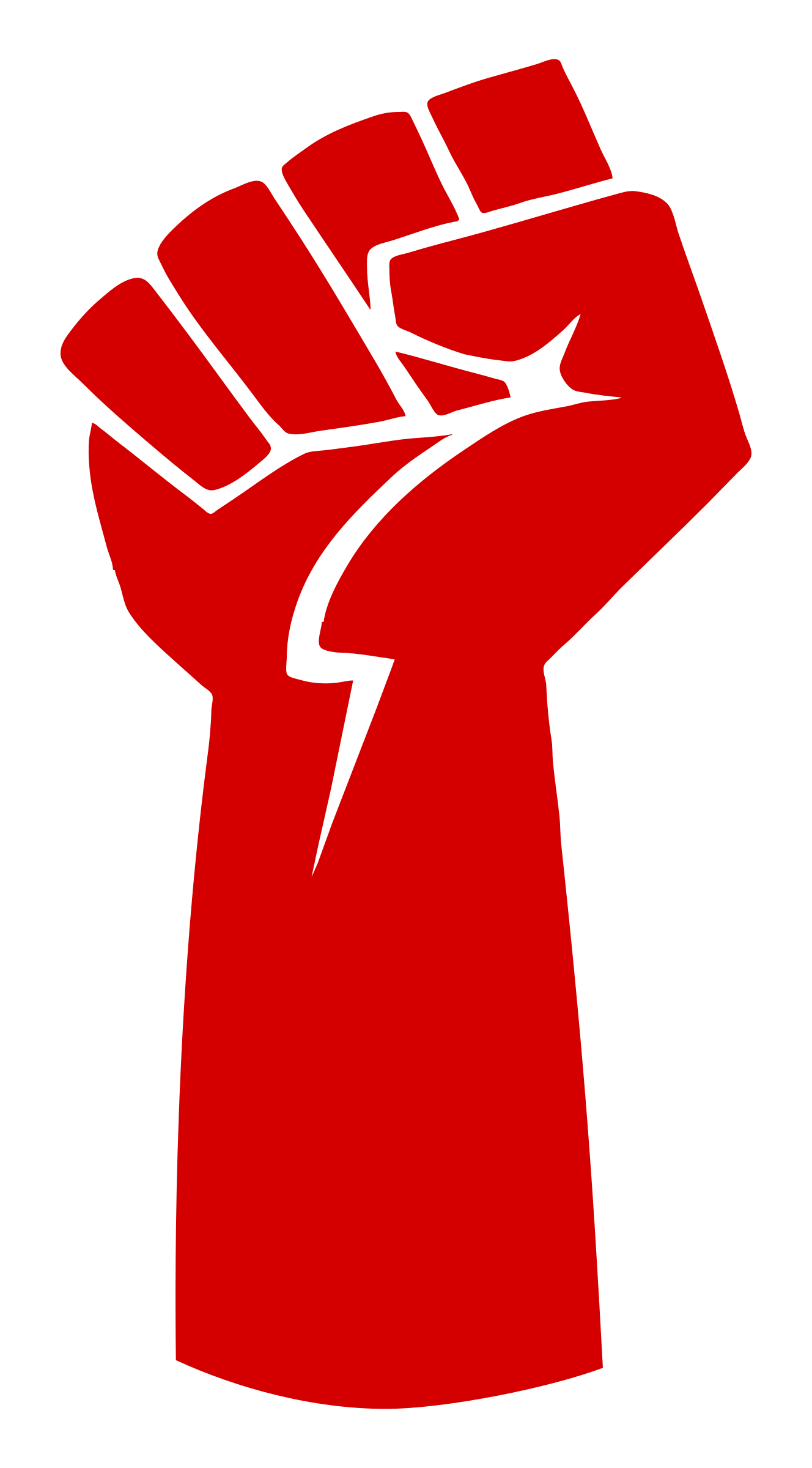 Power
Does your organization hold all of the power?
Are they inferior subjects to be acted on?
How are your clients impacted by the power?
What’s your influence over the course of events of their lives?
Is It a Traditional Hierarchal Power arrangement?
TOP DOWN POWER 					Knowing/Experts	
Service Delivery Model
Funding Sources			
BOD and/or Governmental Leadership
Service Delivery Agencies
Staff Leadership
Staff
Clients							Unknowing/Victims
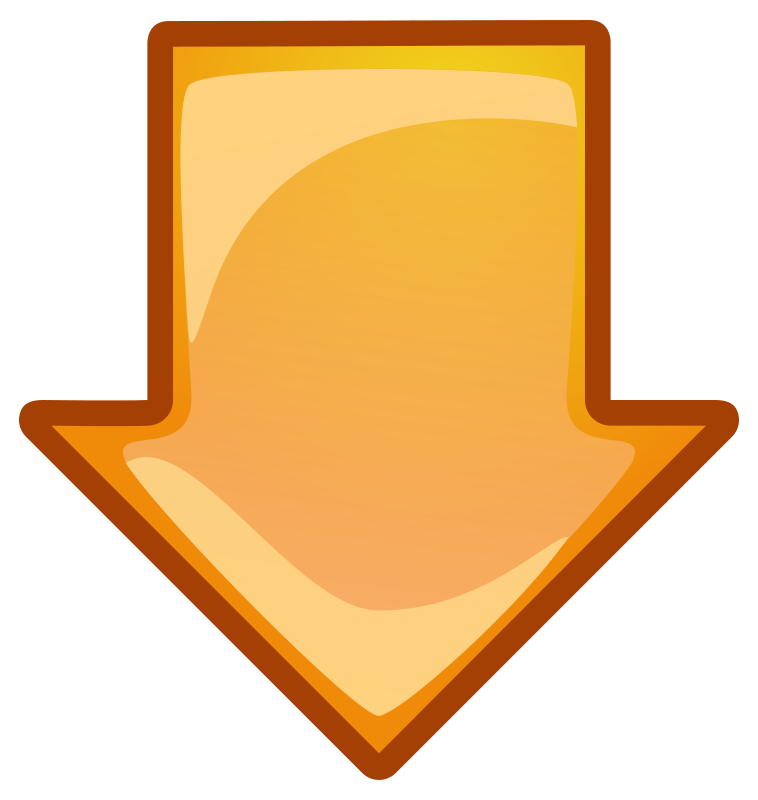 [Speaker Notes: Funding sources…philantrophy, governmental aid, BOD (agency boards of directors or other governance entitites) then agencies with their layers of leadership]
What’s Wrong with This Approach
This model….

Reinforces negative stereotypes about clients that imply that government and social service agencies are experts  (superior) and that clients need to be “worked on” as products…they are inferior and incapable….
How did we get here
When our constitution states that “all men are created equal”……

 THE SPECIOUS CONCEPT OF RACE!
White is SUPERIOR and all others inferior
[Speaker Notes: Specious…pleasing and or likable but deceptive…so it seems scientifically based but it is not.  Well Imbedded in our laws specifically the naturalization act of 1790 which declared that all free white men of good standing were only individuals eligible for citizenship the constitutional congress did the 3/5 compromise that for all practical proposes counted AA as cattle and not as a whole human and the native Americans and Latinos of Mexico of course were not considered citizens either so stamped from the beginning of our nation the slant to advantage whites as the expense of nonwhites was being codified into our institutional heritage.]
RACE and RACIsm
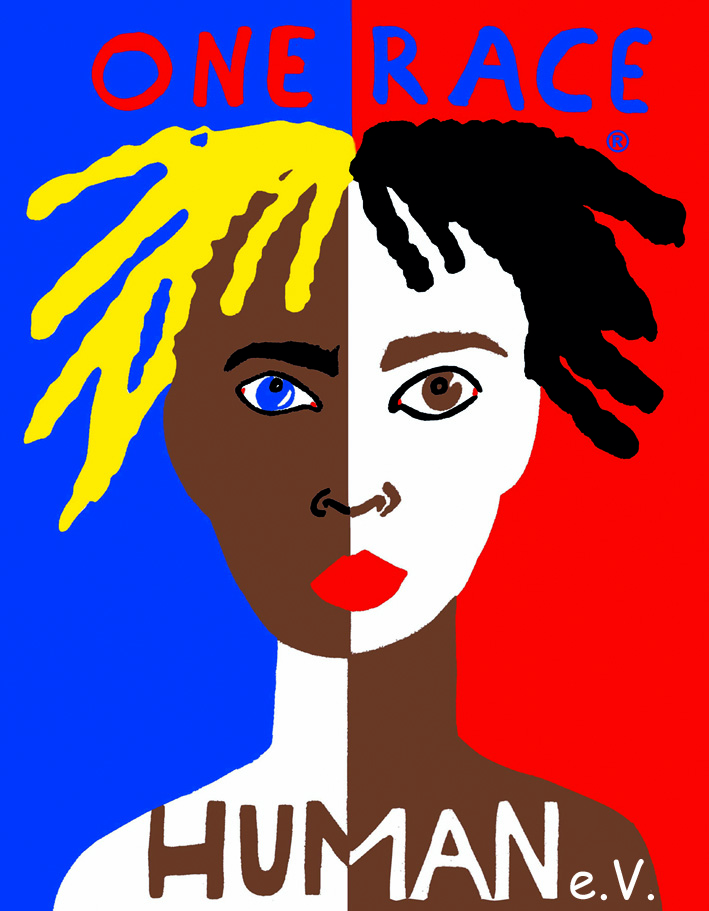 We know that race has no biological basis and as such is not real….

However, even though race is not real…Racism IS!!!!!
Collaborative process
Other Shifts
Traditional Arrangement			New Arrangement

Subjects/Others                                 		They are Us”
	
Client Deficits                                                         Client Strengths
	 
Clients as Victims					Clients as Experts
[Speaker Notes: I am proposing that the mindset shift is the innovation that could lead to improved engagement.  Client deficits…how can you undergird and support to enhance, clients as victims]